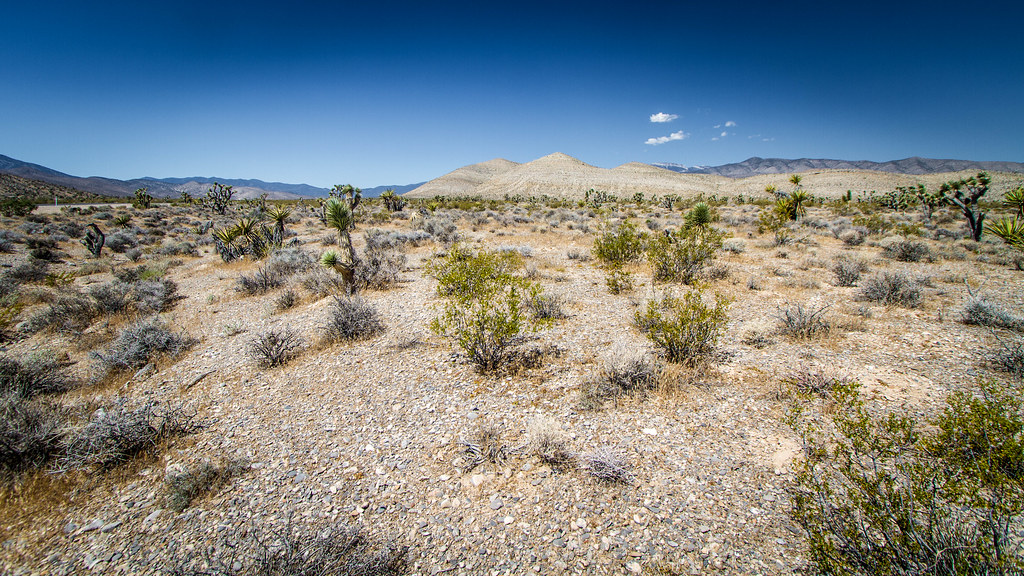 Mojave Tribe
By Haley Rose Cormack
This Photo by Unknown author is licensed under CC BY-SA-NC.
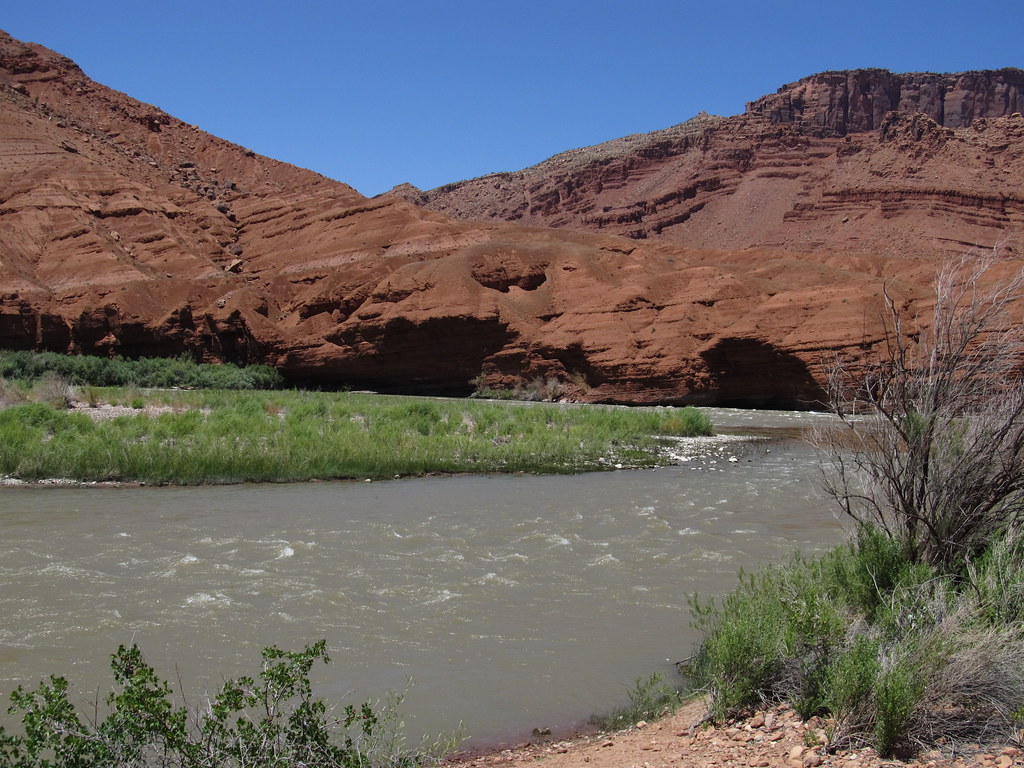 This Photo by Unknown author is licensed under CC BY-SA.
Food
Squash, corn, beans, berries 
Used nets and baskets to catch fish 
Irrigation system for farming 
Both men and women worked the fields
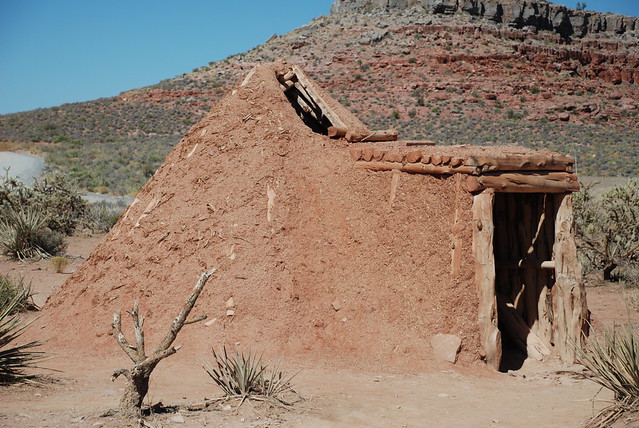 This Photo by Unknown author is licensed under CC BY-SA-NC.
Shelter
Winter homes were made of clay to keep heat in 
In warmer months homes were made of wood and bushes raised on stills
Inside homes had a stone pit for cooking and heat
Summer homes had a ramada to provide shade
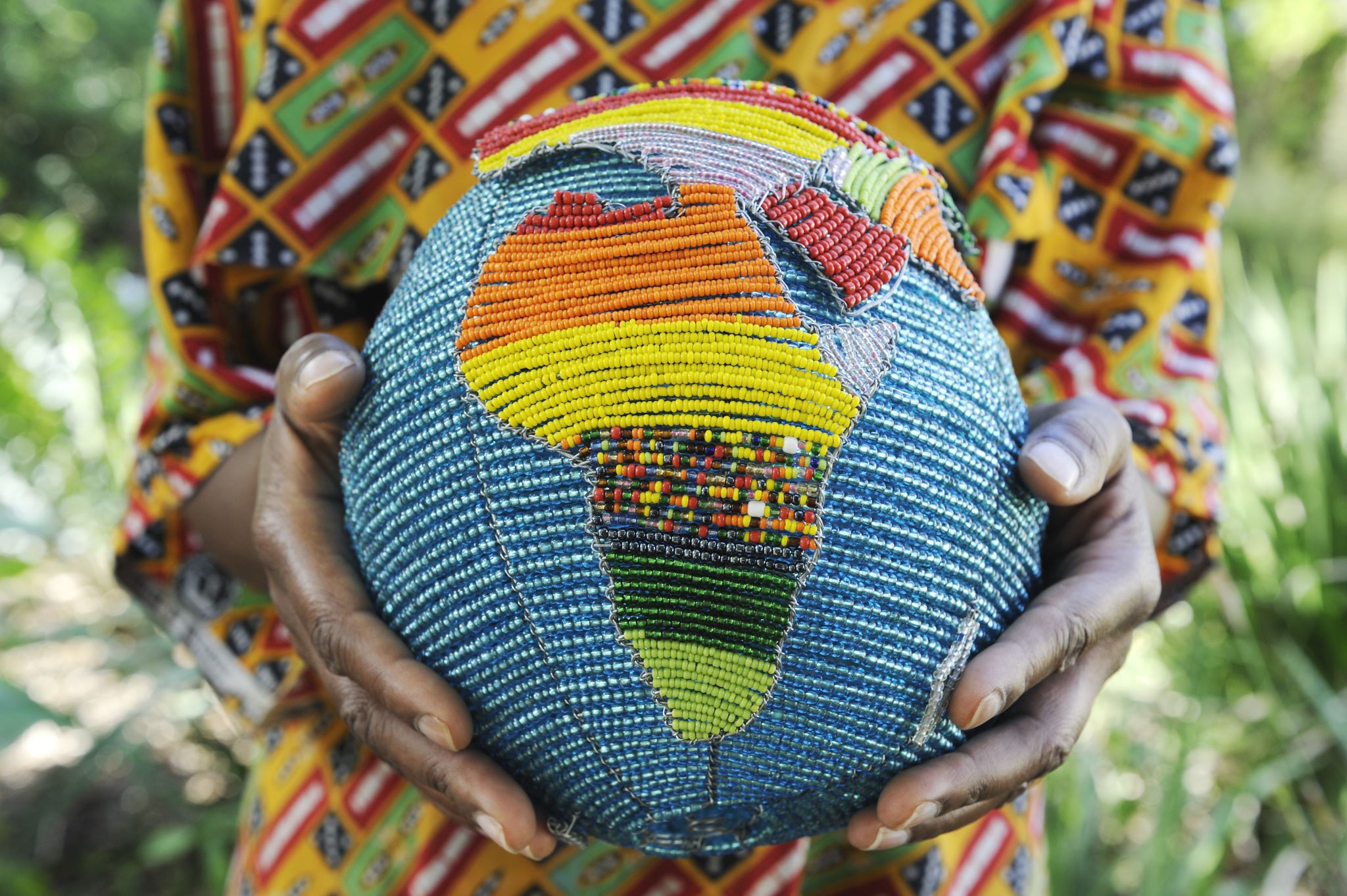 Culture
Mojave tribe believed in animism-this is the belief that souls and spirts exist in all living and non-living things. 
They spoke Yuman language
They used blue cactus ink for tattooing their bodies
Men were always the tribal leaders
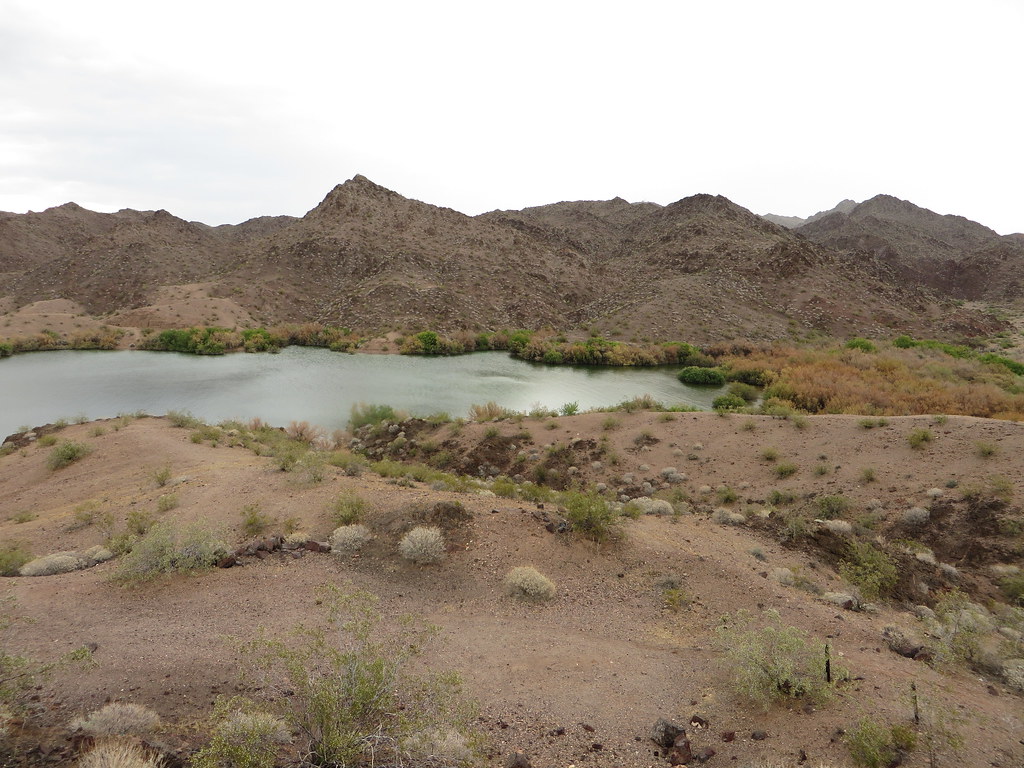 This Photo by Unknown author is licensed under CC BY-SA.
Location
During winter and early spring shelter was on high ground to avoid river floods
In late spring and summer people moved their shelter closer to the river
Mojave Tribe was located in parts of Arizona, Nevada, California, and Mexico
 The Temperature was extremely hot in summers and mild in winter
Current Day Mohave Reservation
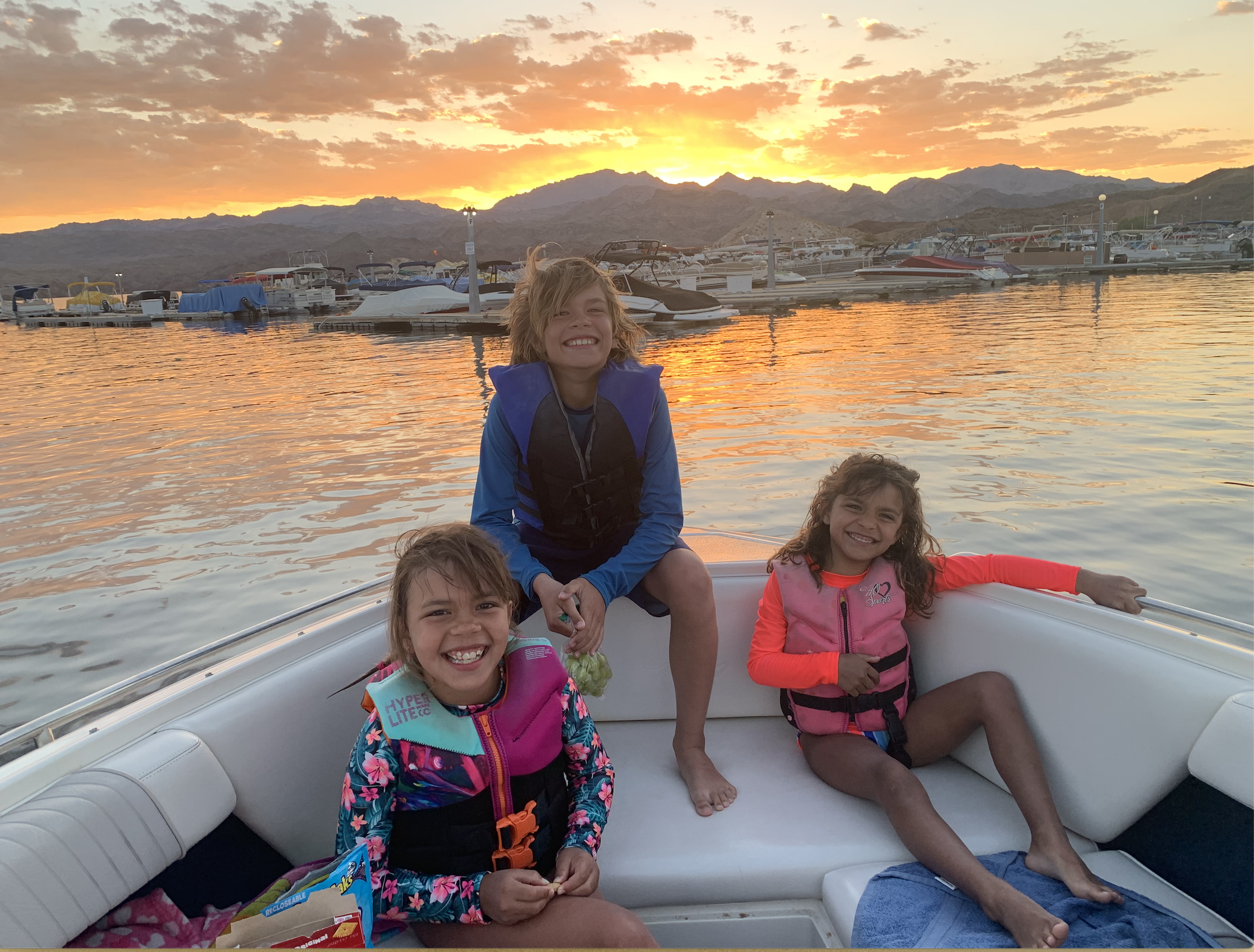 Now the Colorado River and tribe land is used by many for recreational activities.